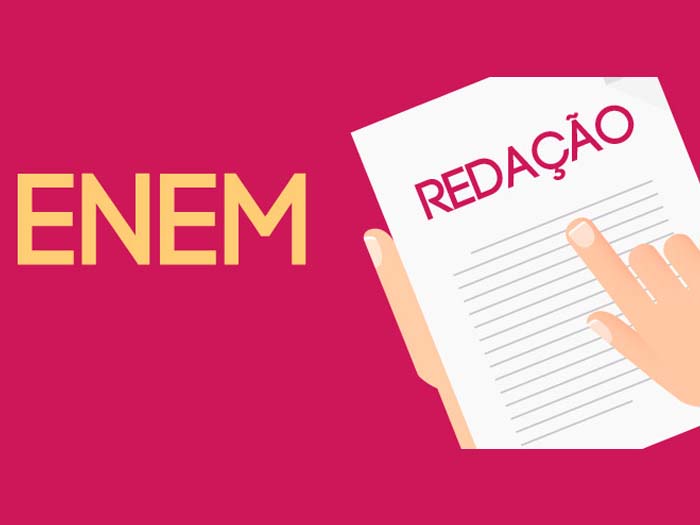 #aula3
Tema da semana:

“Os efeitos da obesidade na saúde pública brasileira”
Professora Viviane
Um problema de saúde ou um problema social?
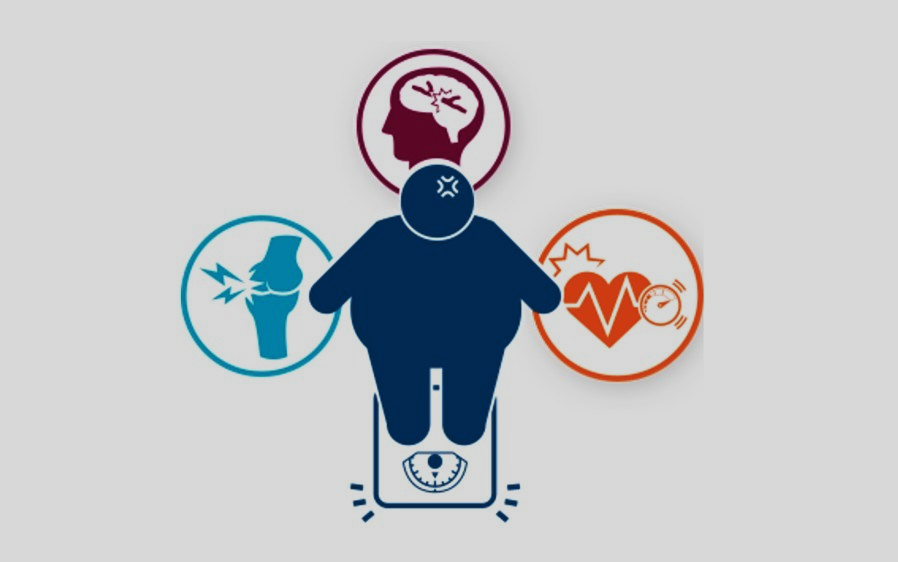 Quais os fatores motivadores?
Alimentação irregular? Quais os hábitos? Há influências culturais?
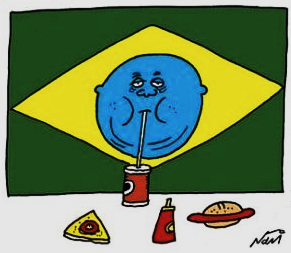 Indústria de consumo? Publicidade de alimentos?
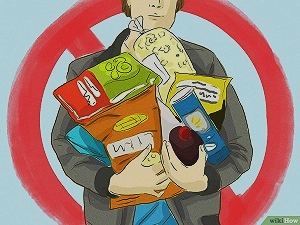 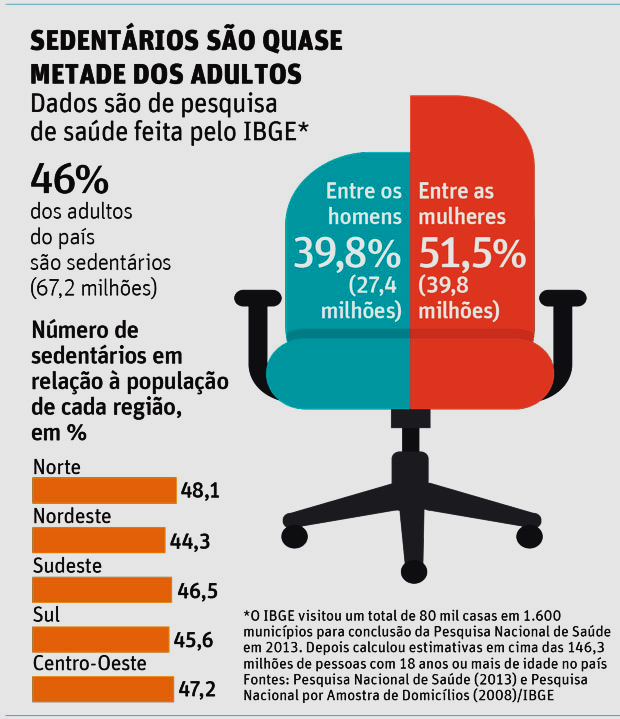 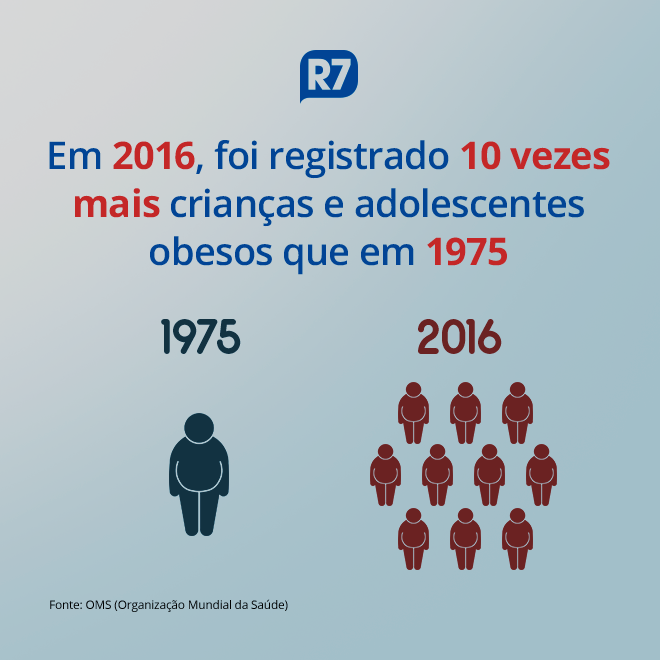 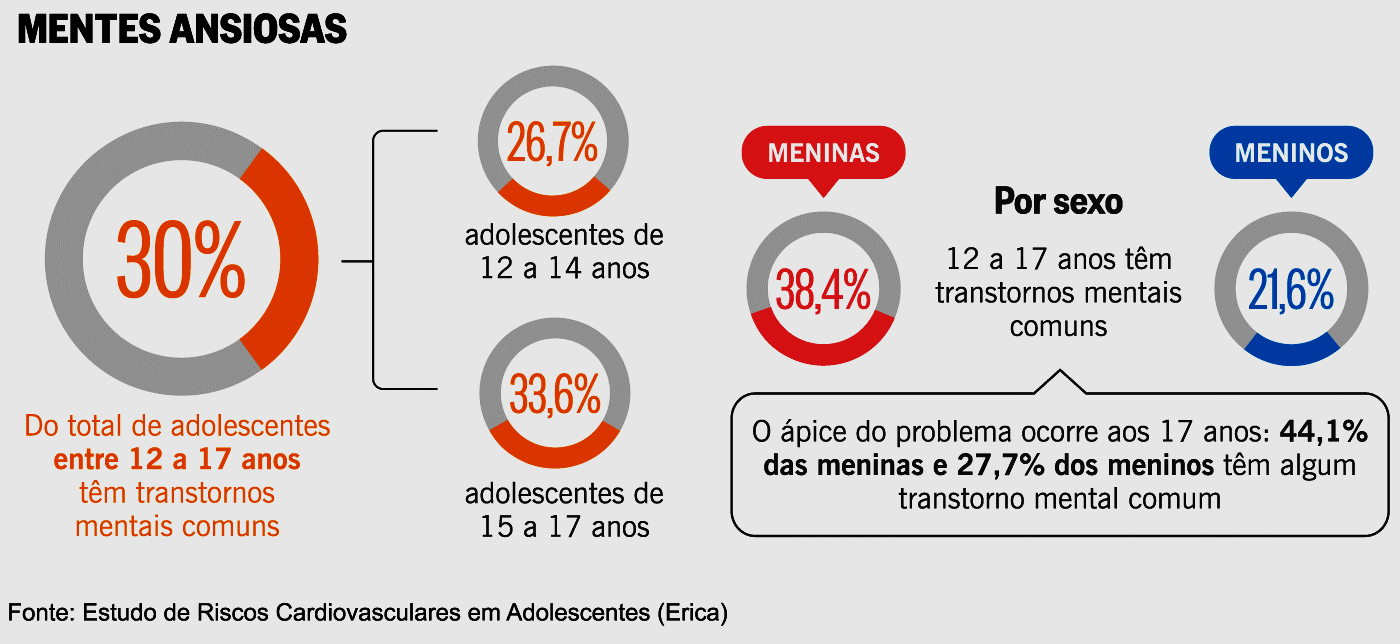 Relacionando o tema a outras áreas de conhecimento:

Segundo a teoria da modernidade líquida de Zygmunt Bauman, parece que, hoje, o prazer imediato e o pouco cuidado com o futuro têm sido prioridade na vida do indivíduo brasileiro, que, em todo o tempo, prefere o mais rápido – de certa forma, o que julga mais saboroso – e ignora o que pode, de fato, alimentá-lo de forma saudável.
Zygmunt Bauman, importante sociólogo, ao pronunciar a frase “Consumo, logo existo”, demonstrou que, na sociedade pós-moderna, a condição indispensável à vida é o consumo. Nesse contexto, inserem-se os “fast-foods” e os diversos alimentos industrializados e calóricos, consumidos indiscriminadamente por muitas pessoas.
Na década de 2000, crianças se divertiam com brincadeiras saudáveis, como soltar pipa, jogar bola, jogar bets, pique esconde, entre outros.
Música ‘’Geração Coca-Cola’’ do Legião Urbana: ‘’Nos empurraram com os enlatados dos Usa’’/’’Desde pequenos nós comemos lixo’’.

Desde a pré-história a obesidade assumiu um papel preponderante na vida dos seres humanos, sendo referida como símbolo de beleza e fertilidade.

A partir da mecanização da produção, o estímulo ao consumo tornou-se um fator primordial para a manutenção do sistema capitalista. Assim, de acordo com o filósofo Karl Marx, para que esse incentivo ocorresse, criou-se o fetiche sobre a mercadoria: constrói-se a ilusão de que a felicidade seria encontrada a partir da compra de um produto.
Esta mudança do valor estético para o da saúde ocorreu lentamente em um período histórico longo, sendo essas mudanças refletidas nas sociedades correspondentes a cada época. Nesse sentido, o valor estético da obesidade foi reforçado pelas artes, como observado nos períodos da Idade Média e do Renascimento. Inicialmente a obesidade não era tratada como problema de saúde. Entretanto, o contexto da sociedade atual com o apoio da mídia, nas suas diversas formas de expressão, contribui à propagação dos riscos da obesidade e também para a estigmatização social das pessoas obesas.
Na Idade Média, o termo obeso se referia ao indivíduo que ingeria alimentos excessivamente, ou seja, mais relacionado à gula e à intemperança. A corpulência excessiva e a gula aparentemente não eram aprovadas pela igreja e pela aristocracia, muito mais pelo esforço das correntes filosóficas, estéticas, morais e religiosas do que pela sua associação com problemas de saúde. No período em questão surgiu o termo pecado, originando-se da lista de oito tentações de Pôntico, que enumera os vícios que poderiam levar a humanidade para o inferno. O papa Gregório diminui para sete a lista de Pôntico, denominando-a de Sete Pecados Capitais, sendo a gula apresentada em ambas.
Vale destacar ainda momentos históricos que exerceram influência no crescimento da obesidade no país, como: o rápido êxodo rural, a instituição do salário mínimo em 1940 que foi baseado no valor da cesta básica, a intensificação do processo de industrialização ocorrido a partir de 1970, a entrada da mulher no mercado de trabalho, alterando a dinâmica das famílias e a criação do Plano Real em 1994, considerado como momento histórico em que houve a queda da inflação e o aumento do poder aquisitivo.
Nas últimas décadas no Brasil, pode-se observar uma transição nutricional, paralelamente a diminuição da desnutrição e o aumento do sobrepeso e  da obesidade em crianças. 

Destaca-se as mídias e seus interesses mercadológicos, que contribui na construção dos estereótipos com relação à obesidade, propagando o modelo de beleza pautado na magreza que imediatamente é incorporado na sociedade. Os indivíduos que não se encaixam no padrão estabelecido sofrem inúmeras manifestações de preconceito e são estigmatizados, estando sujeitos a comentários maldosos, olhares desaprovadores, apelidos, entre outras formas de discriminação.
De acordo com Platão, para mover o mundo o primeiro passo é mover a si mesmo.

A filosofia de Platão nos diz: "O importante não é apenas viver, mas viver bem.“

Thomas Hobbes: “ O homem é o lobo do homem”.

No que tange à obesidade infantil: Turma da Mônica – personagem Magali (Maurício de Souza).

Pós Guerra Fria: “American Way of life” (estilo de vida americano).

O psicólogo e filósofo William James afirma que o ser humano pode alterar a sua vida mudando sua atitude mental.

Èmile Durkheim, filósofo francês, disserta que o homem é o reflexo do meio em que ele vive.(visão determinista).